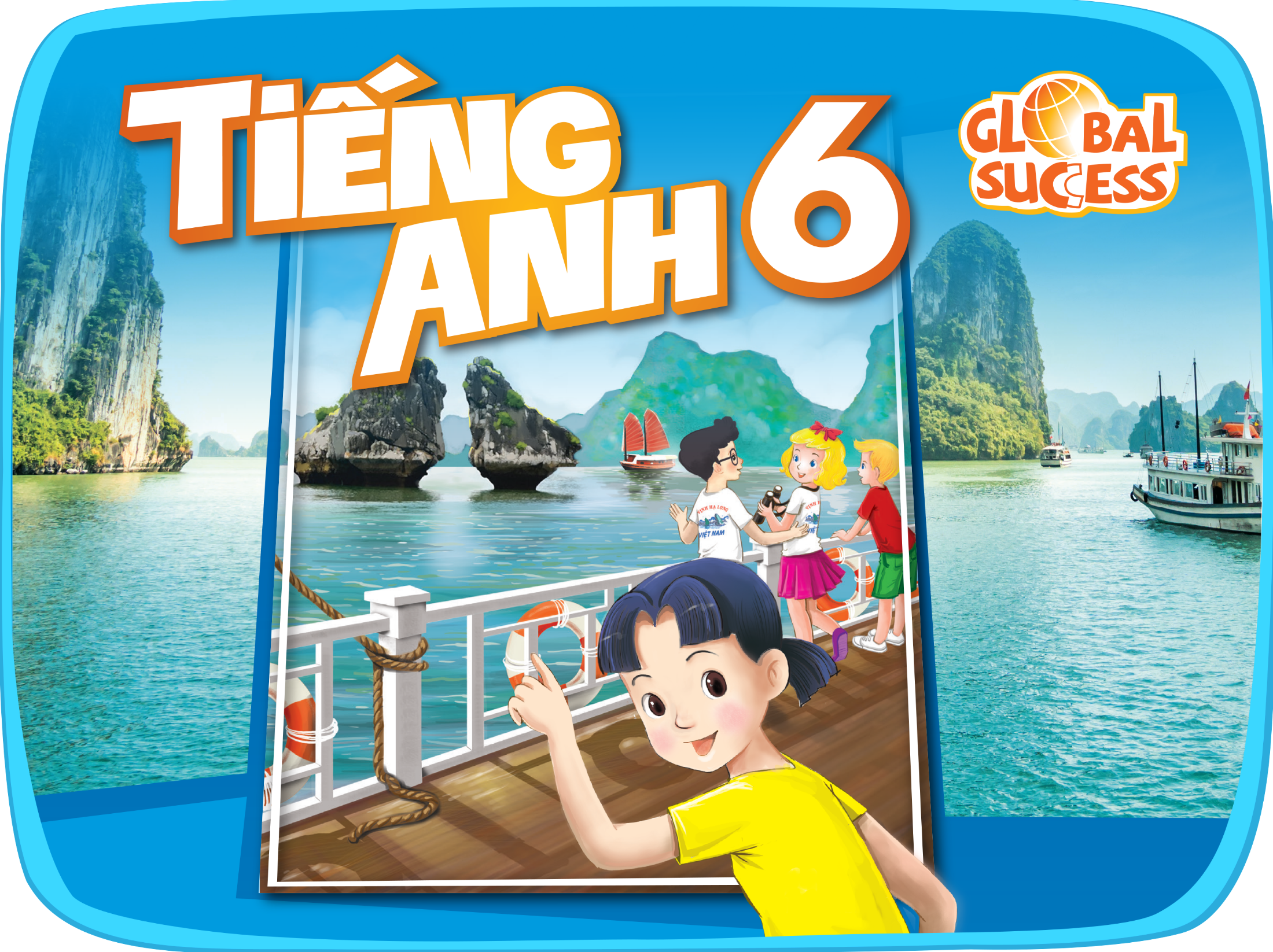 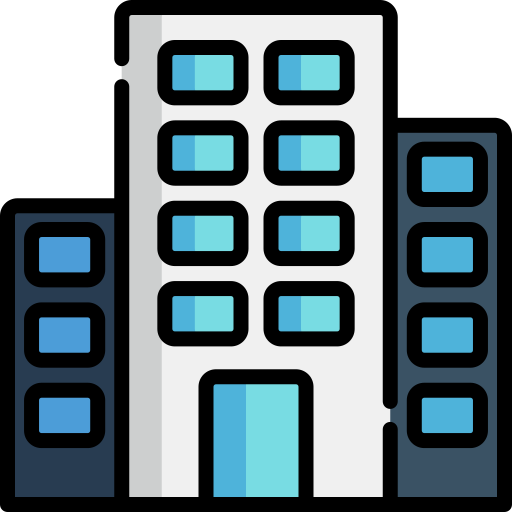 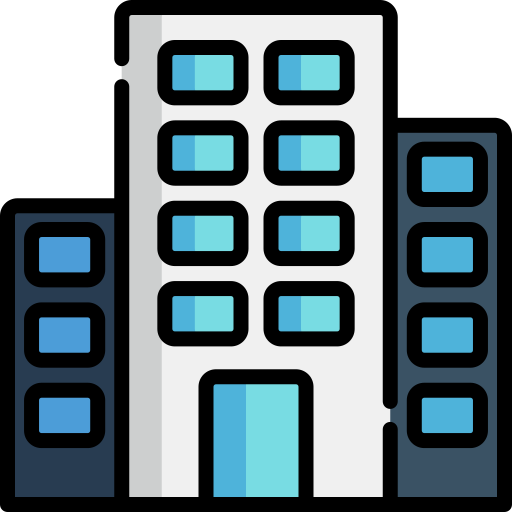 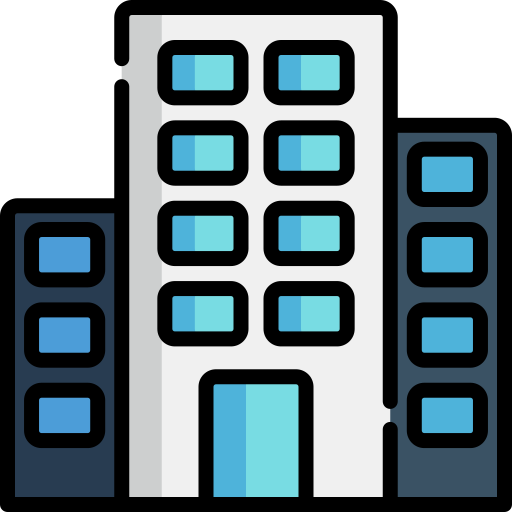 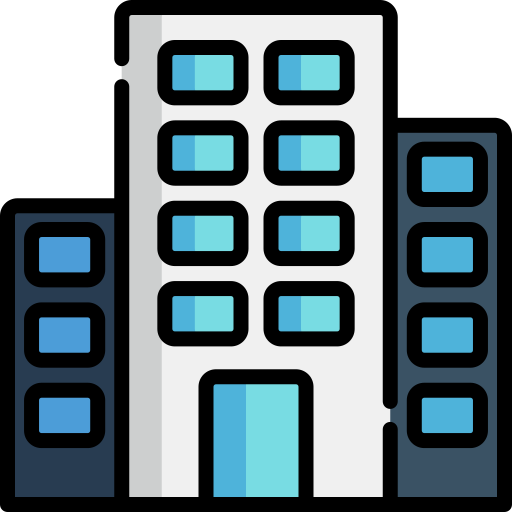 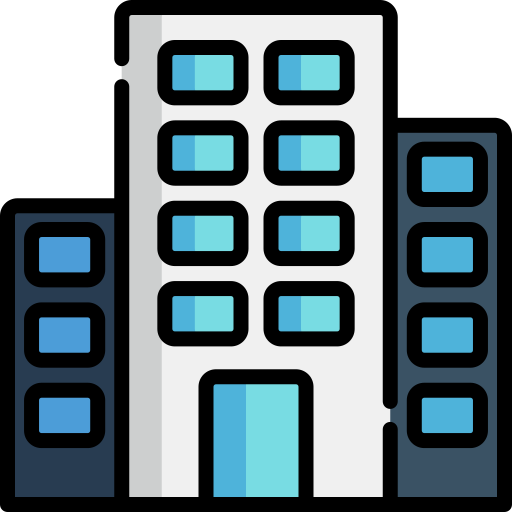 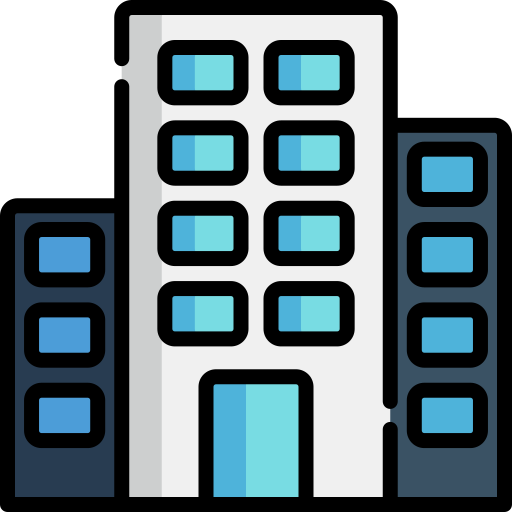 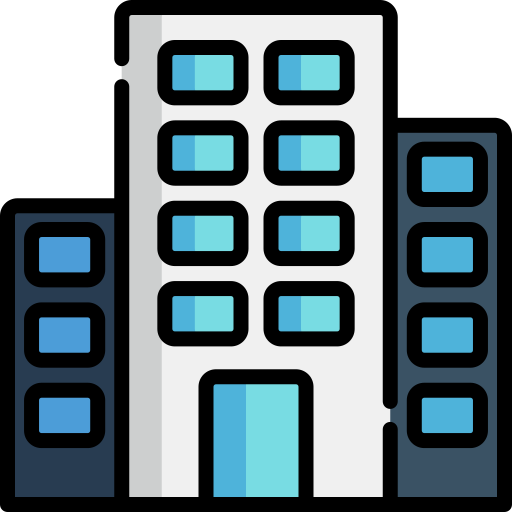 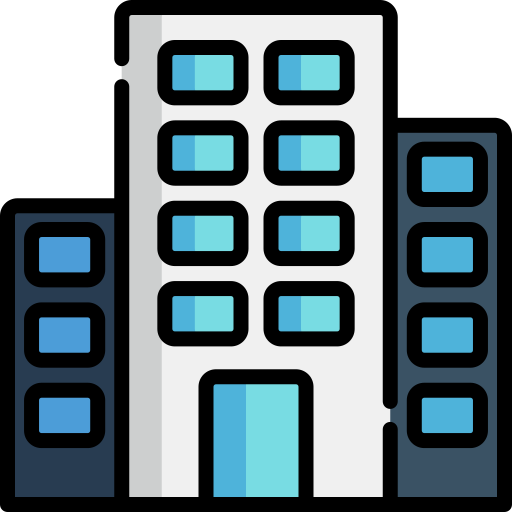 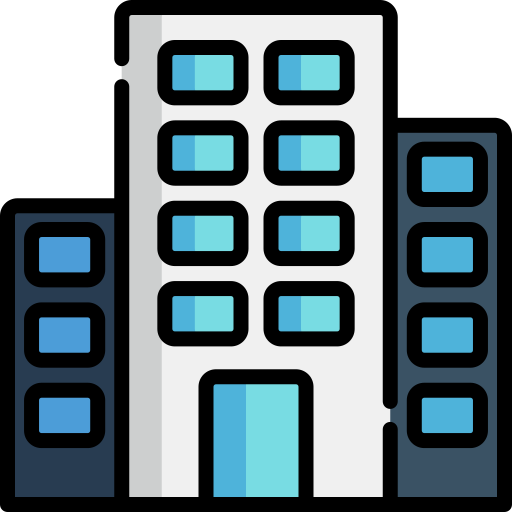 6
OUR TET HOLIDAY
Unit
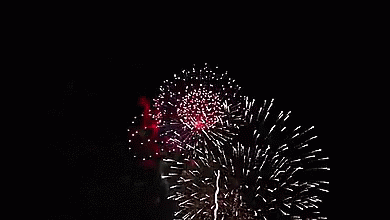 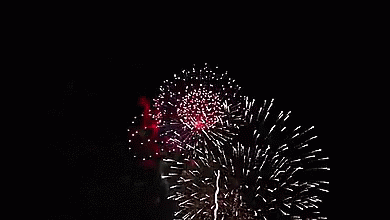 LESSON 2: A CLOSER LOOK 1
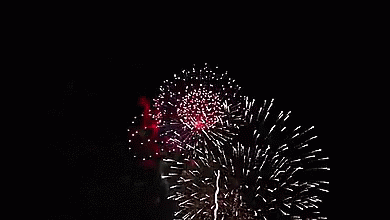 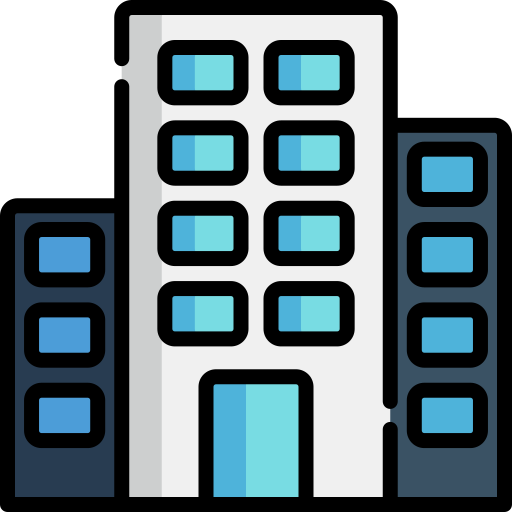 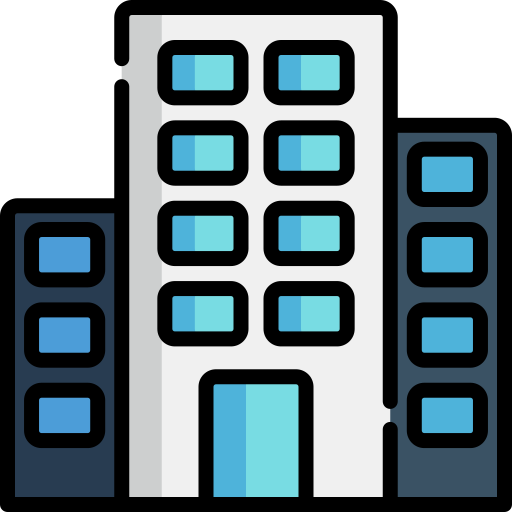 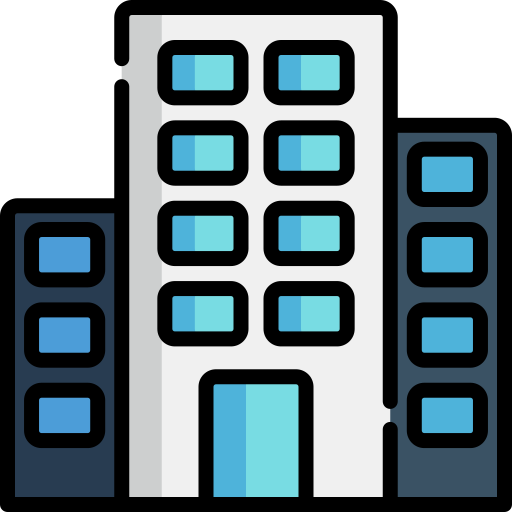 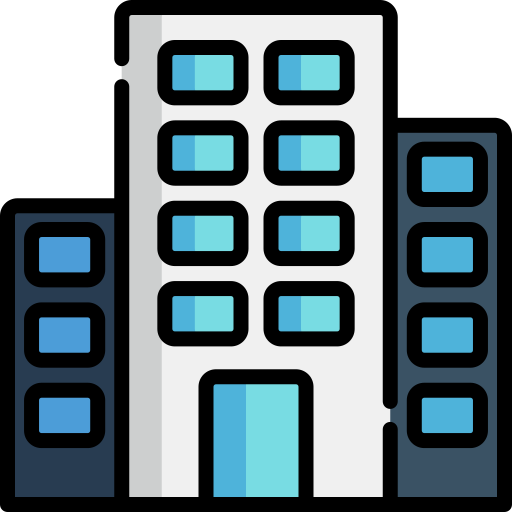 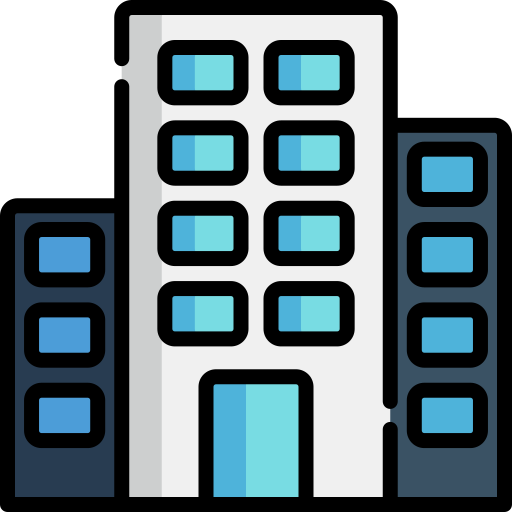 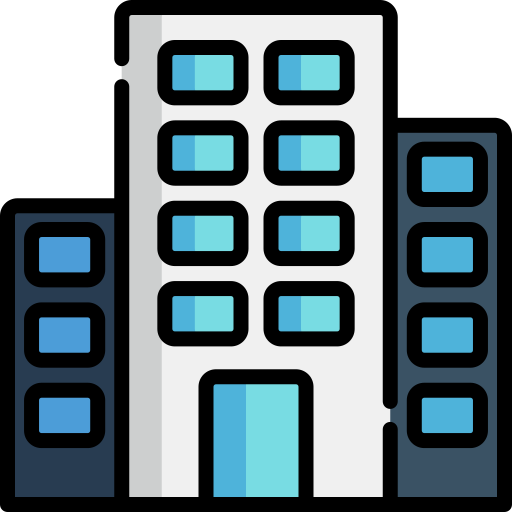 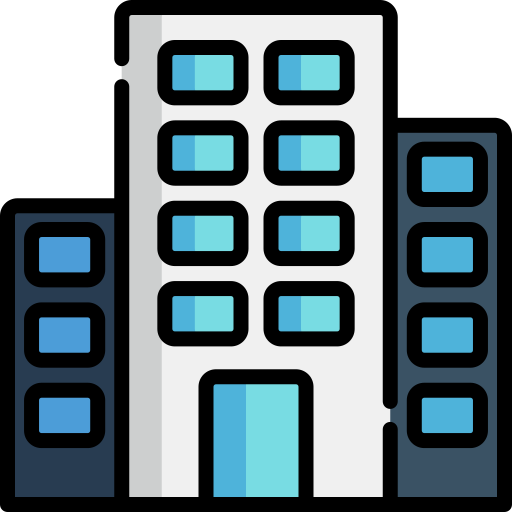 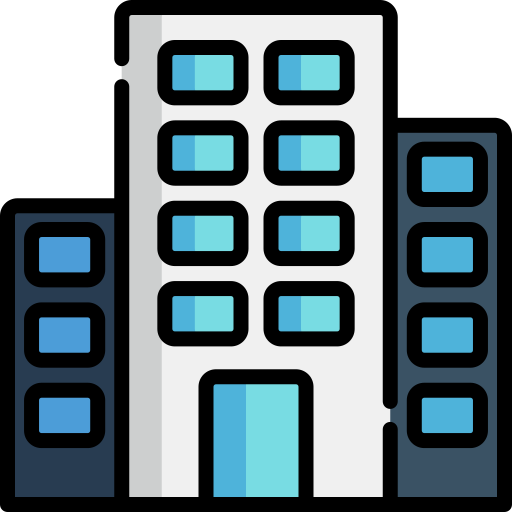 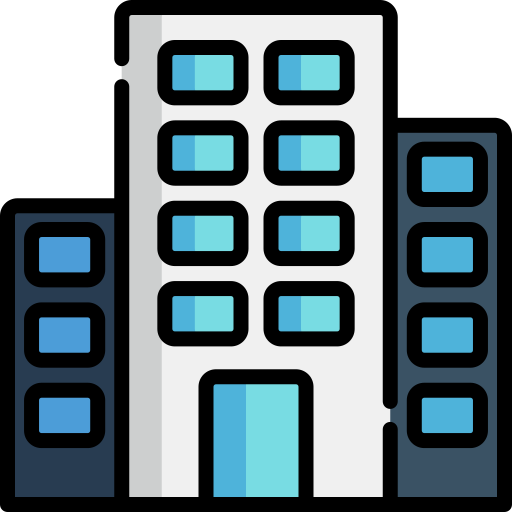 LESSON 2: A CLOSER LOOK 1
LESSON 2: A CLOSER LOOK 1
WARM-UP
Task 1: Hidden pictures
Vocabulary
Task 2: Match the verbs with the nouns. 
Task 3: Complete the sentences with the words in the box.
VOCABULARY
Task 4: Listen and repeat the words. (p. 60)
Task 5: Listen and repeat the poem. Pay attention to the sounds /s/ and /ʃ/ in the underlined words. (p. 60)
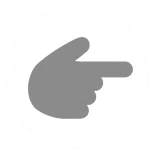 PRONUNCIATION
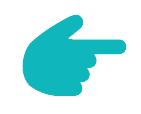 PRODUCTION
Tongue Twisters
Wrap-up
Homework
CONSOLIDATION
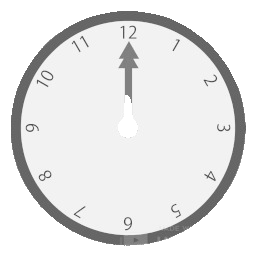 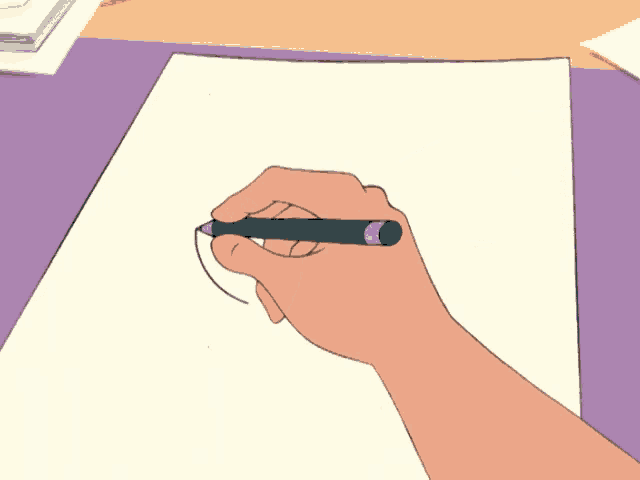 WARM-UP
HIDDEN PICTURES
WARM-UP
HOW TO PLAY
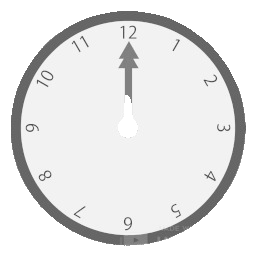 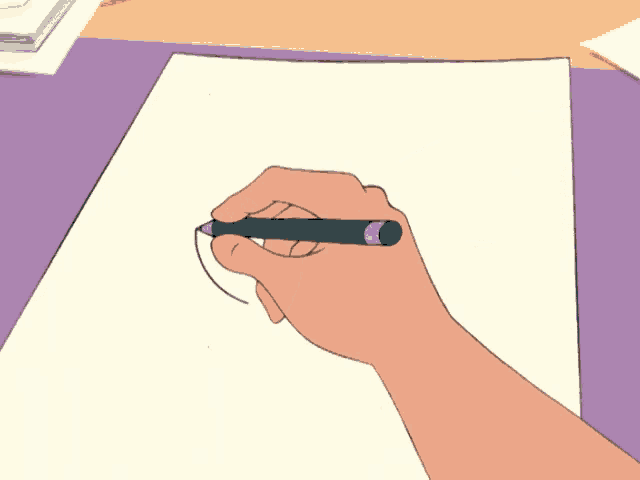 WARM-UP
- Work in groups
- The teacher slowly removes the squares while you take turns guessing what picture is hidden behind them.
- If you have right answer, your team will have points.
WARM-UP
LET’S PLAY
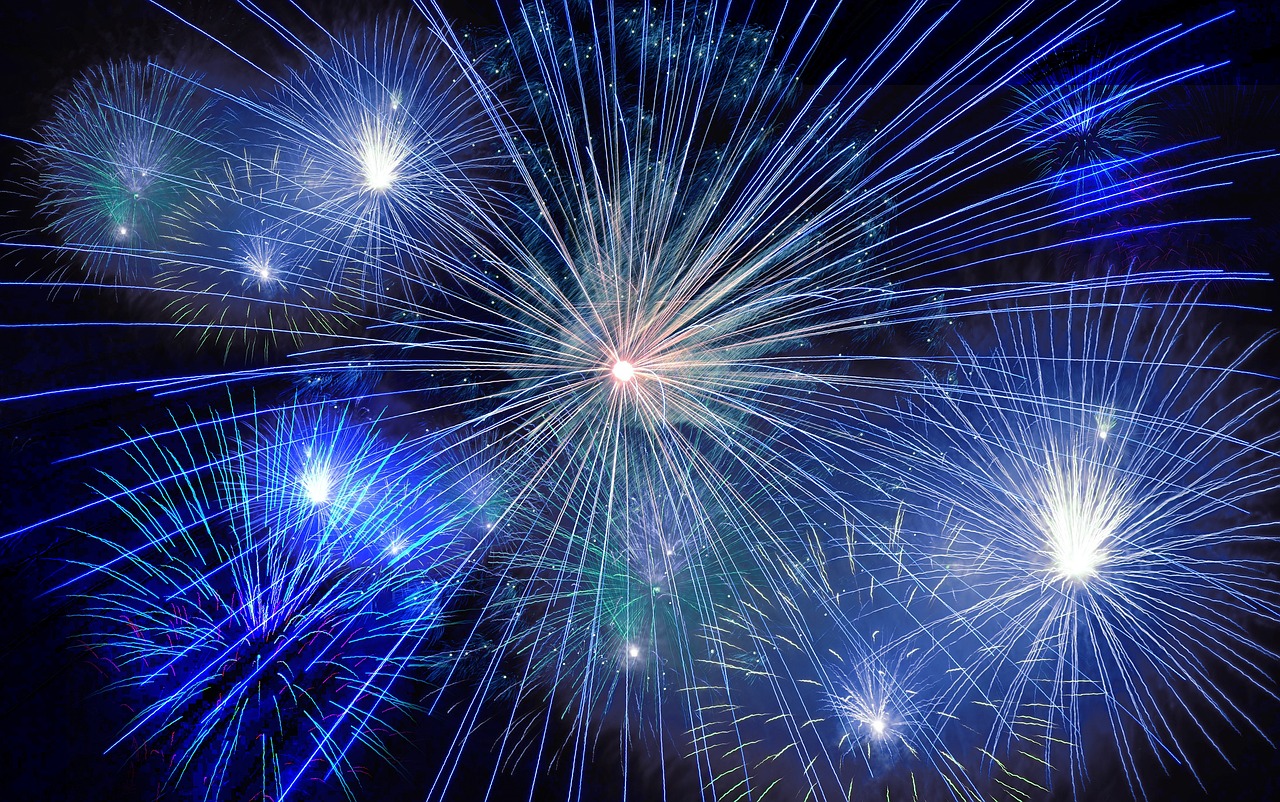 Firework
/ˈfaɪr.wɝːk/
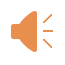 SHOW
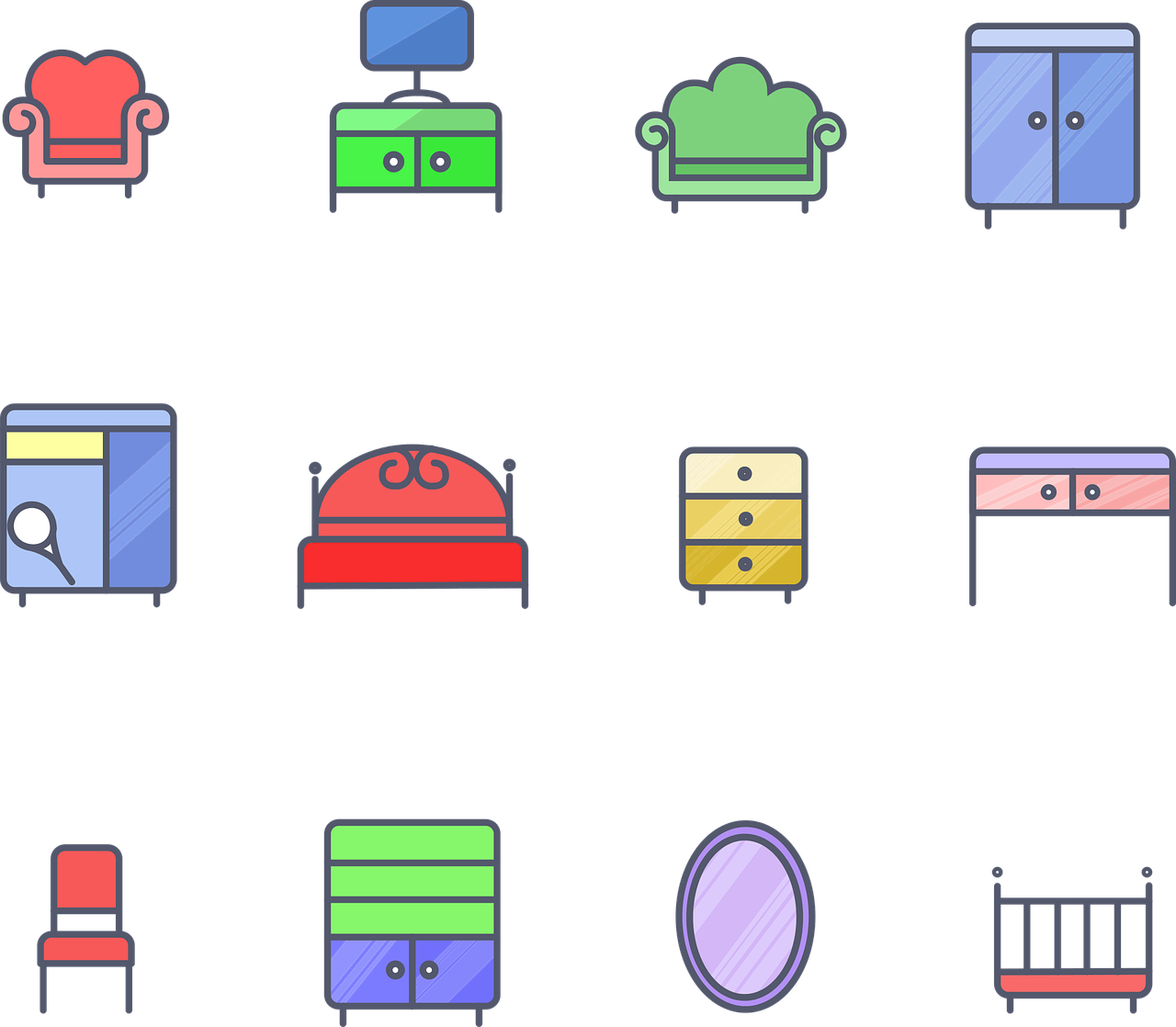 Furniture
/ˈfɝː.nɪ.tʃɚ/
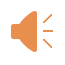 SHOW
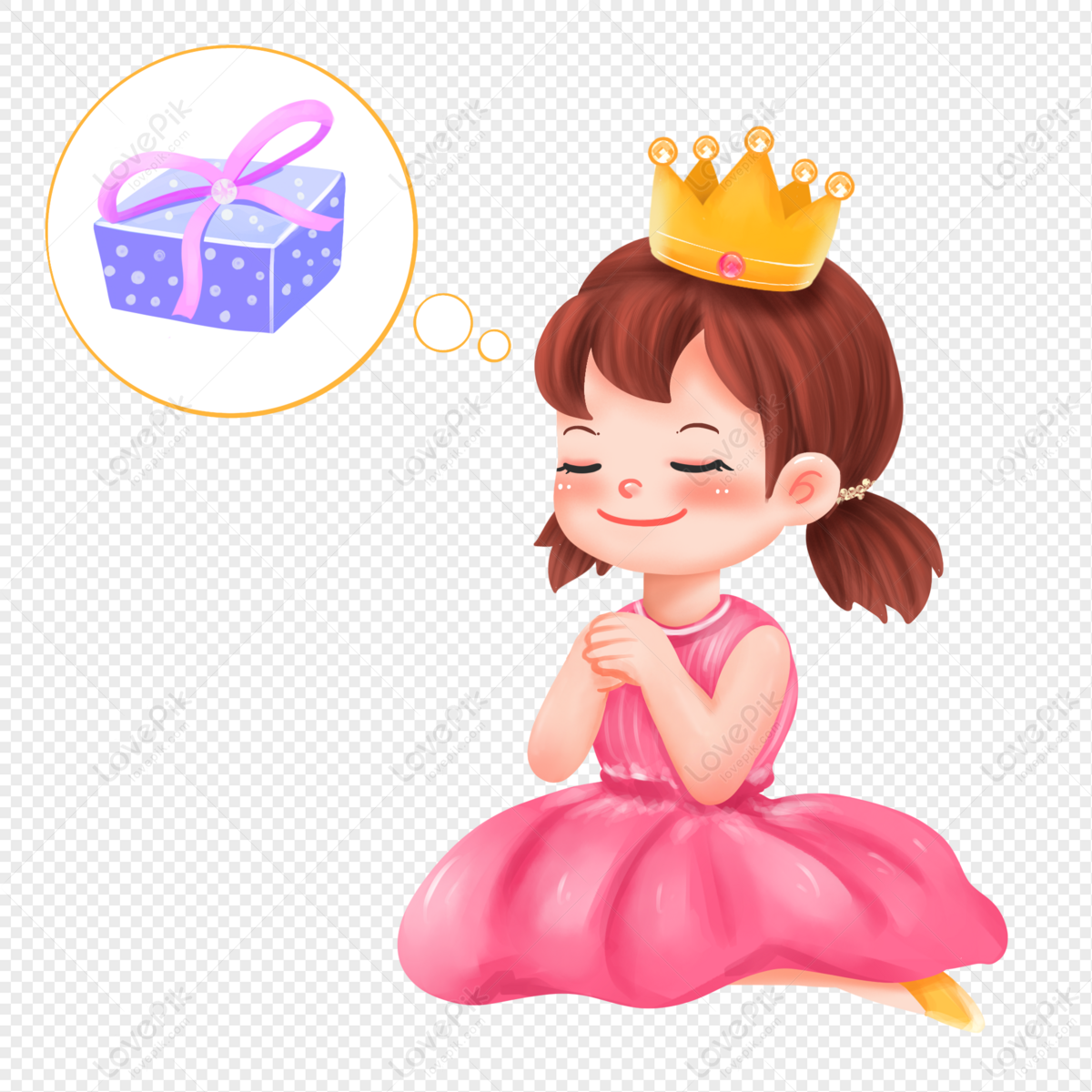 wish
/wɪʃ/
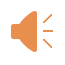 SHOW
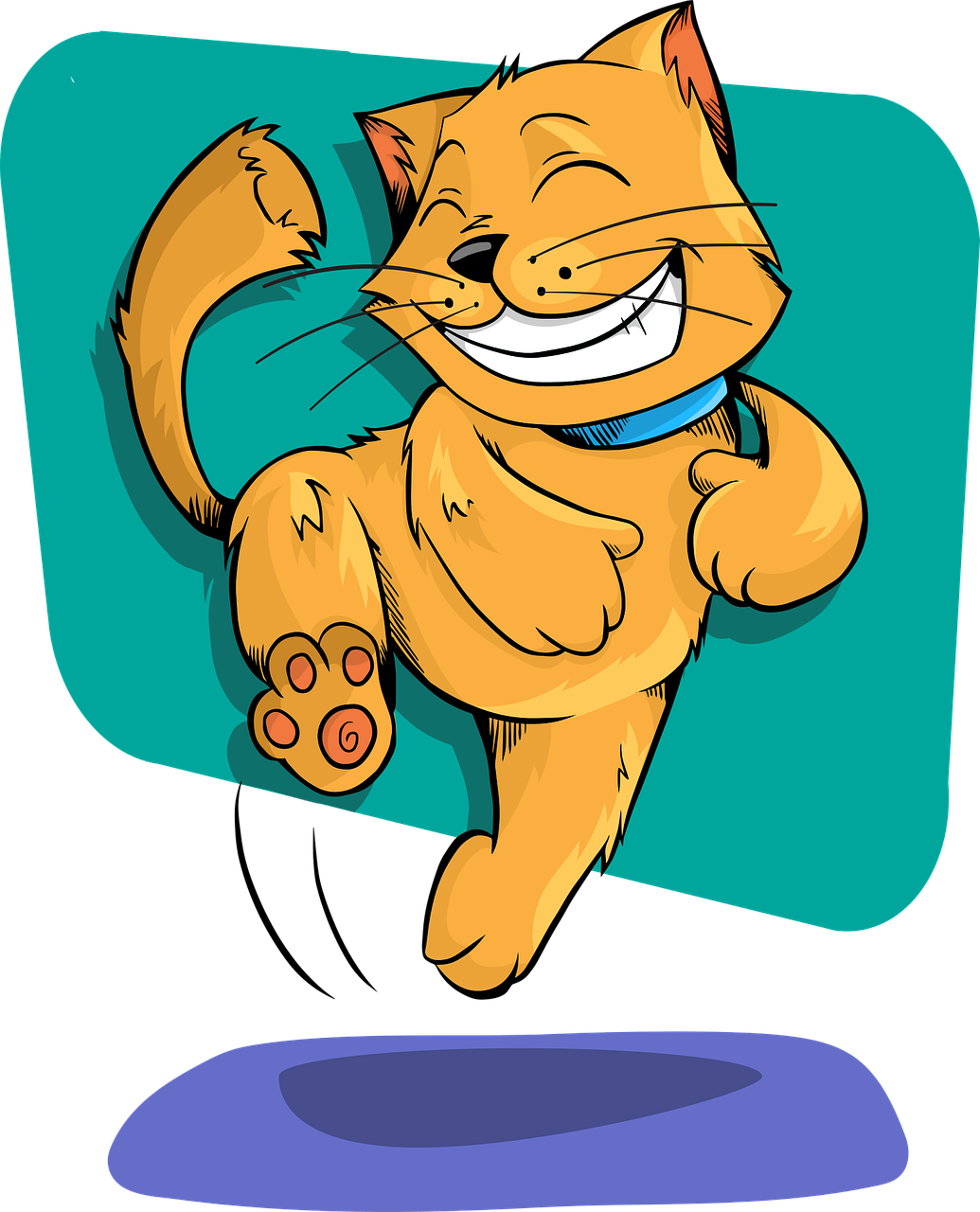 fun
/fʌn/
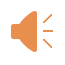 SHOW
WARM-UP
Now we do exercise...
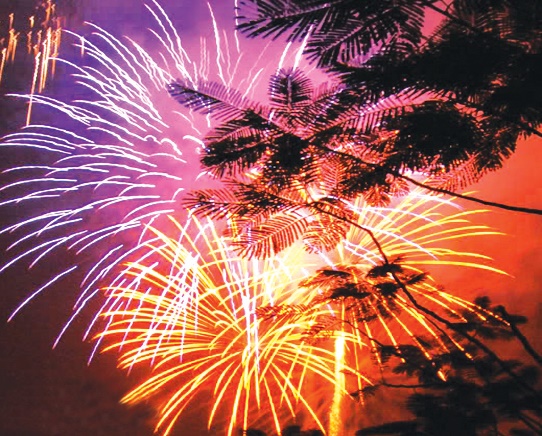 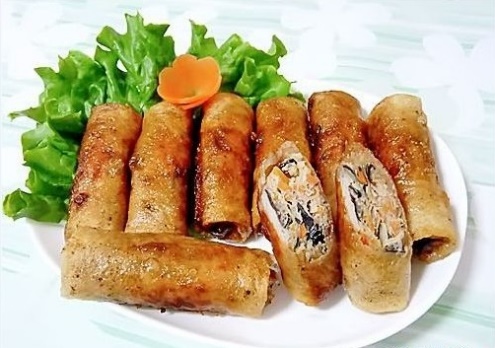 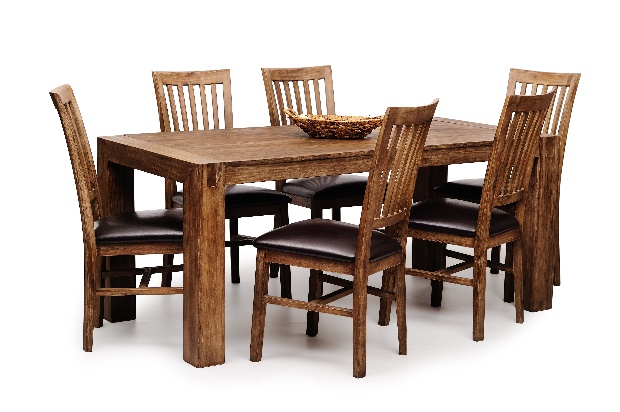 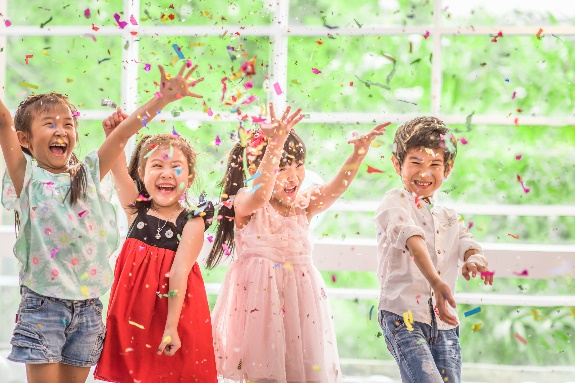 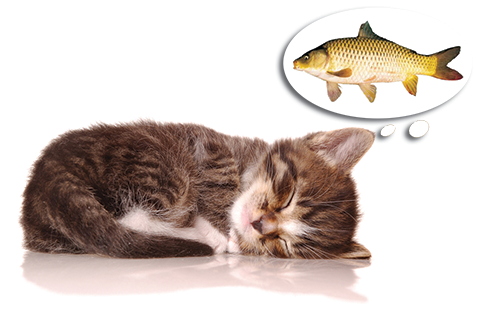 WARM-UP
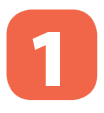 Write the words / phrases in the box under the pictures.
special food
furniture
fireworks
wish
fun
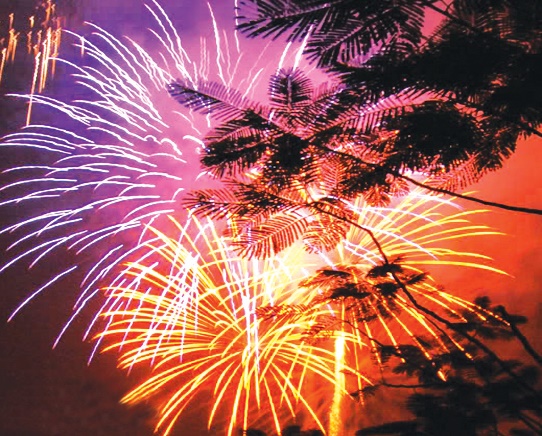 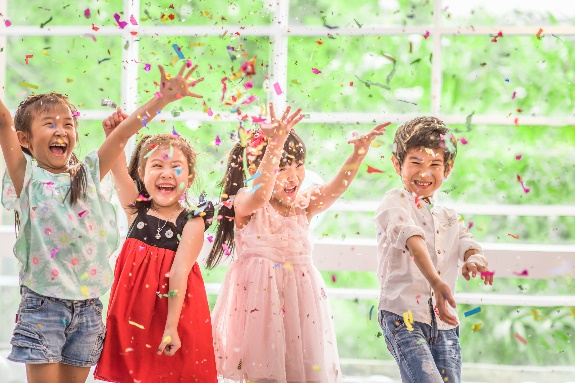 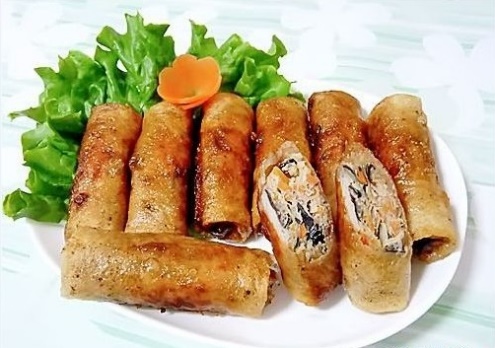 2. special food
3. fun
1. fireworks
1.
2.
3.
WARM-UP
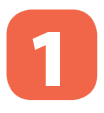 Write the words / phrases in the box under the pictures.
special food
furniture
fireworks
wish
fun
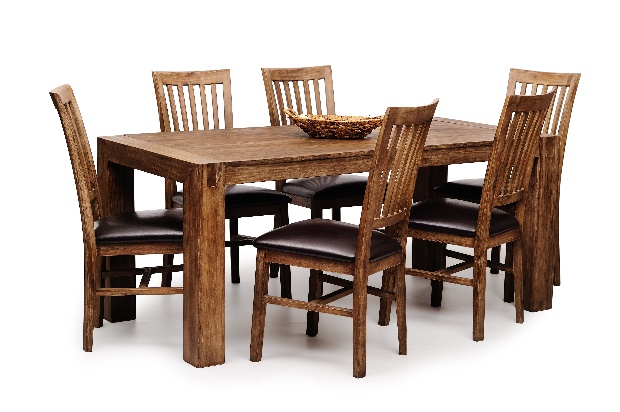 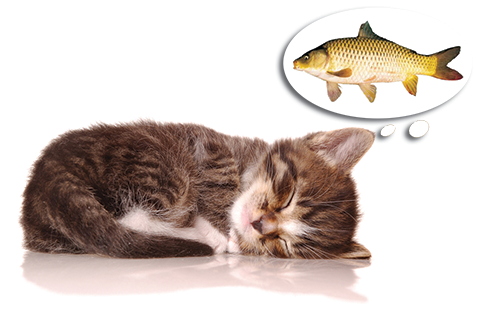 5. furniture
4. wish
4.
5.
LESSON 2: A CLOSER LOOK 1
LESSON 2: A CLOSER LOOK 1
WARM-UP
Task 1: Hidden pictures
Vocabulary
Task 2: Match the verbs with the nouns. 
Task 3: Complete the sentences with the words in the box.
VOCABULARY
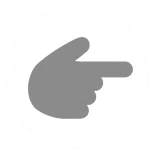 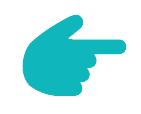 VOCABULARY
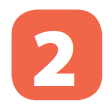 Match the verbs with the nouns.
f
e
d
a
c
b
VOCABULARY
3
Complete the sentences with the words in the box.
clean
celebrate
food
shopping
peach
celebrate
1. In Viet Nam, we................................Tet in January of February
peach
2. At Tet, we decorate  our houses with ........................... flowers
clean
3. Children should help their parents to....................... their house.
VOCABULARY
3
Complete the sentences with the words in the box.
clean
celebrate
food
shopping
peach
shopping
4. People do a lot of.................................... before Tet.
food
5. My mother usually cooks special ........................... duing Tet.
LESSON 2: A CLOSER LOOK 1
LESSON 2: A CLOSER LOOK 1
WARM-UP
Task 1: Hidden pictures
Vocabulary
Task 2: Match the verbs with the nouns. 
Task 3: Complete the sentences with the words in the box.
VOCABULARY
Task 4: Listen and repeat the words. (p. 60)
Task 5: Listen and repeat the poem. Pay attention to the sounds /s/ and /ʃ/ in the underlined words. (p. 60)
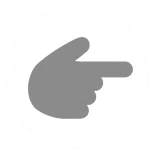 PRONUNCIATION
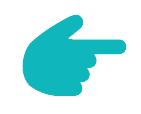 PRONUNCIATION
/s/ and /ʃ/
/s/
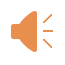 PRONUNCIATION
First, listen and repeat the sound:
/ʃ/
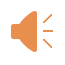 PRONUNCIATION
/s/
/ʃ/
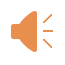 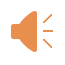 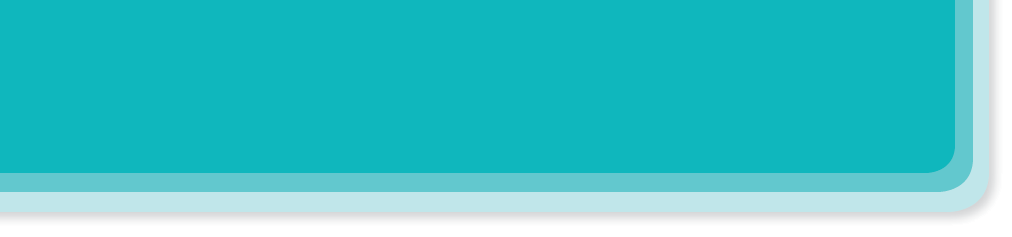 4
Listen and repeat the words.
NOW, Listen and repeat the words
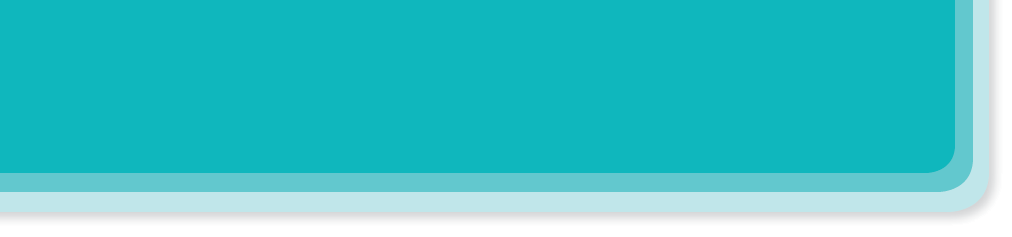 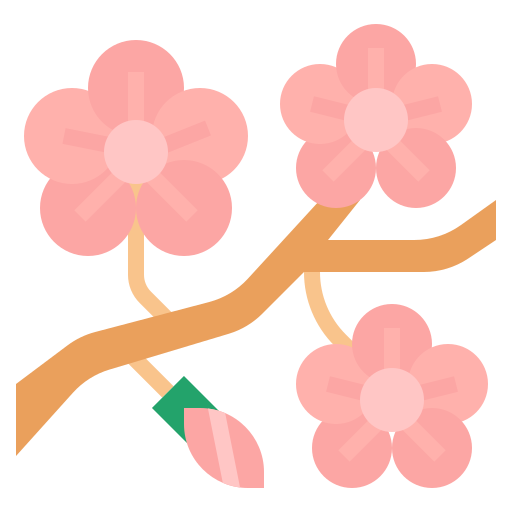 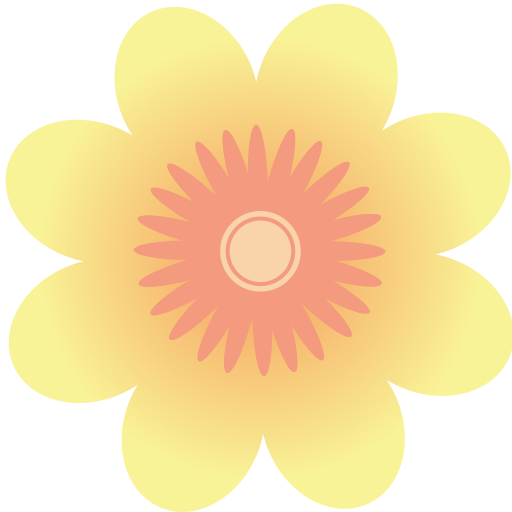 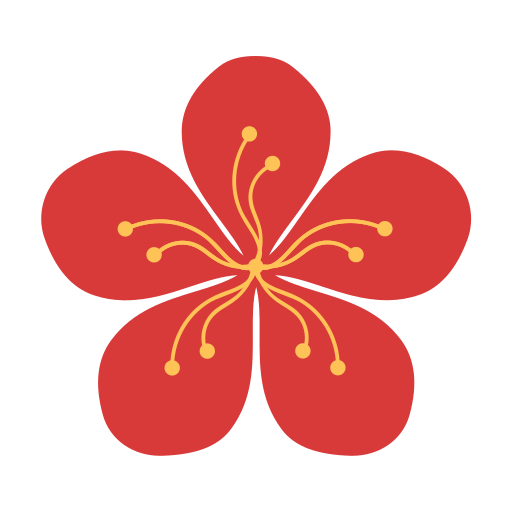 4
Listen and repeat the words.
shopping
special
rice
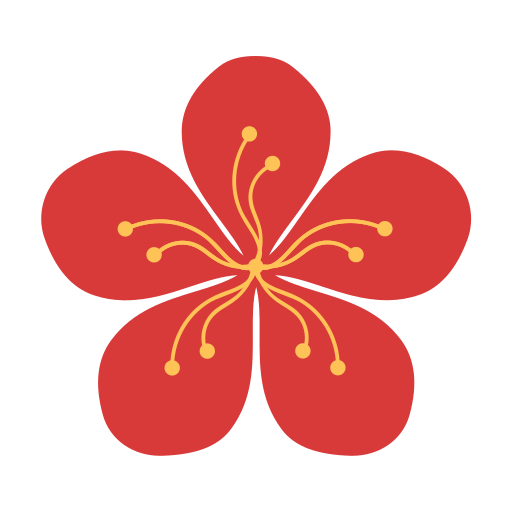 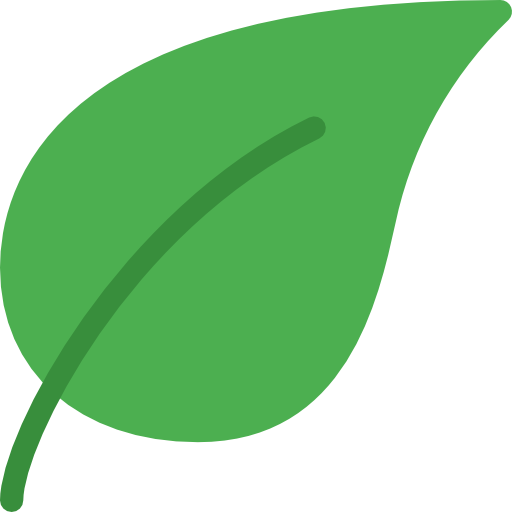 spring
wish
celebrate
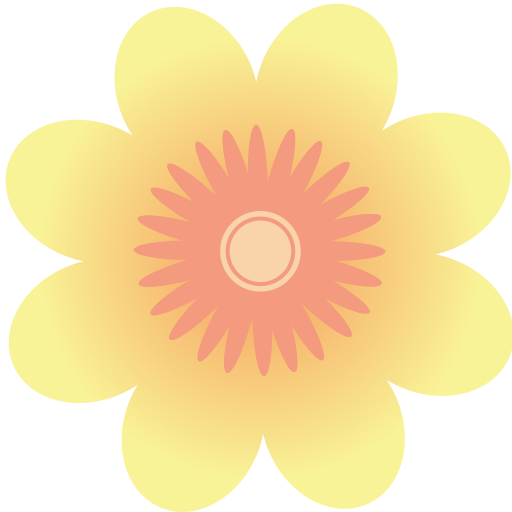 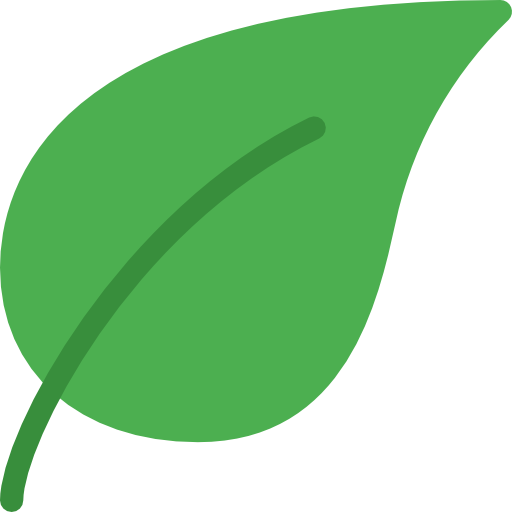 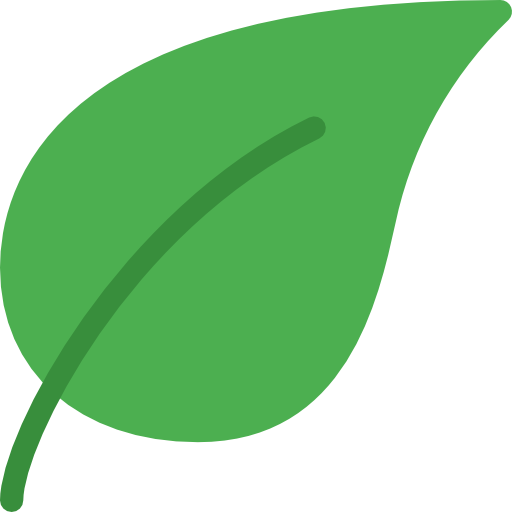 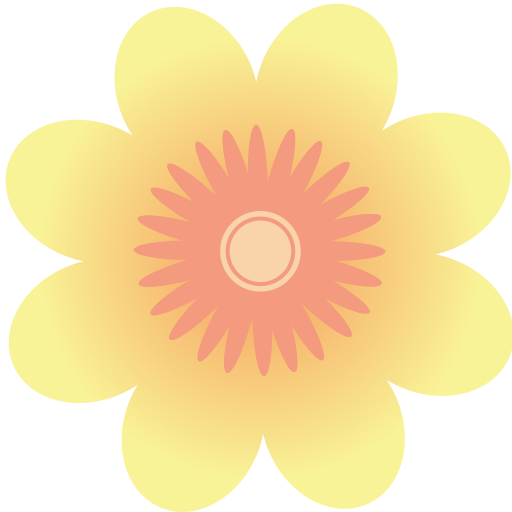 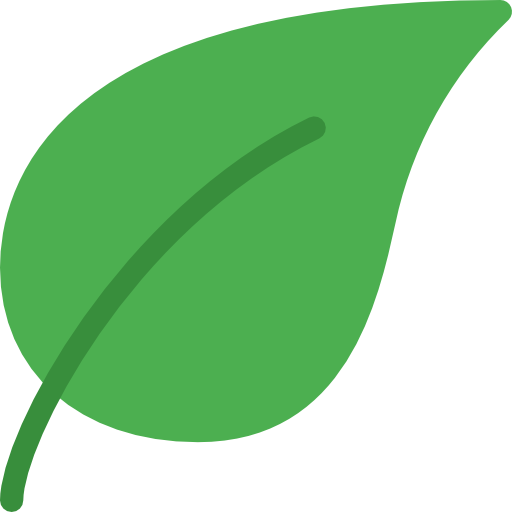 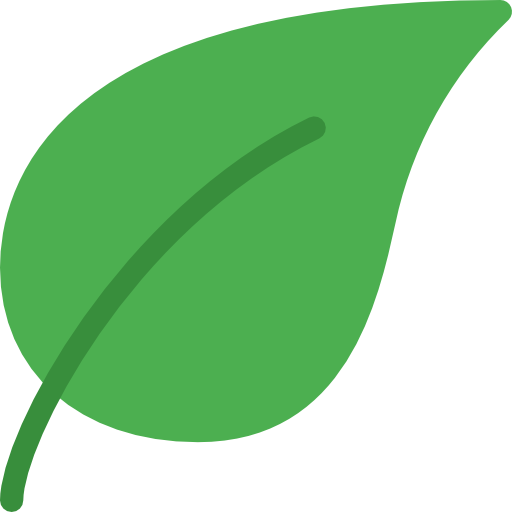 PRONUNCIATION
Listen and repeat the poem. Pay attention to the sounds /s/ and /ʃ/ in the underlined words.
5
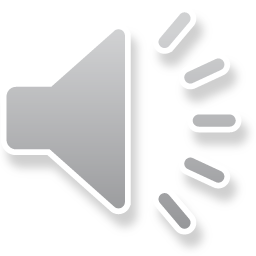 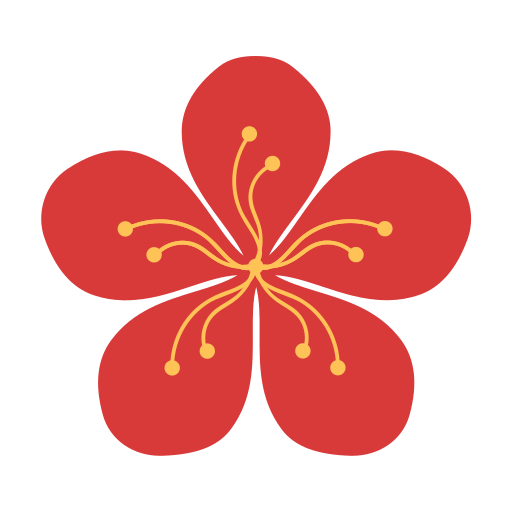 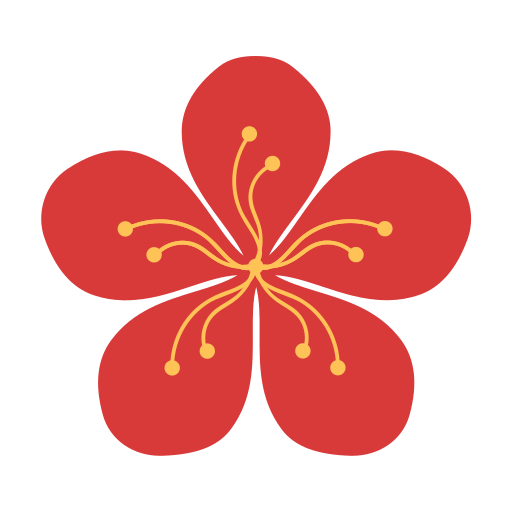 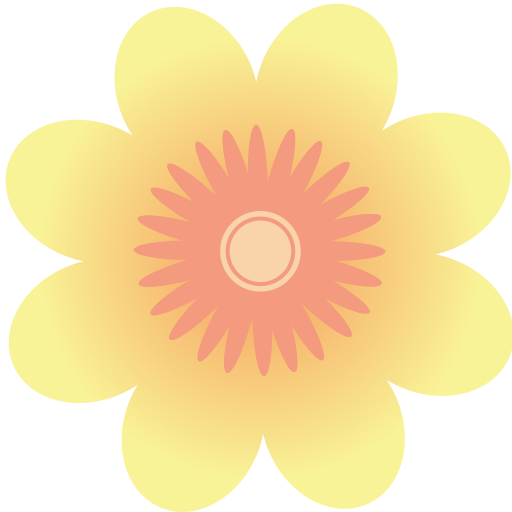 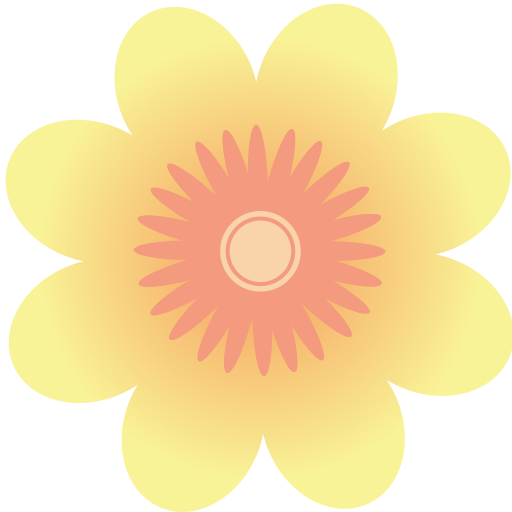 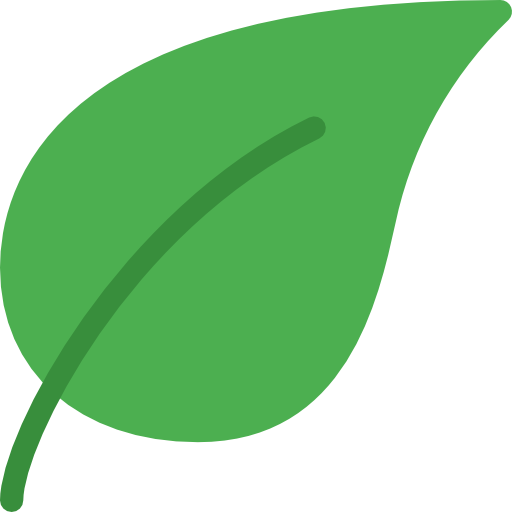 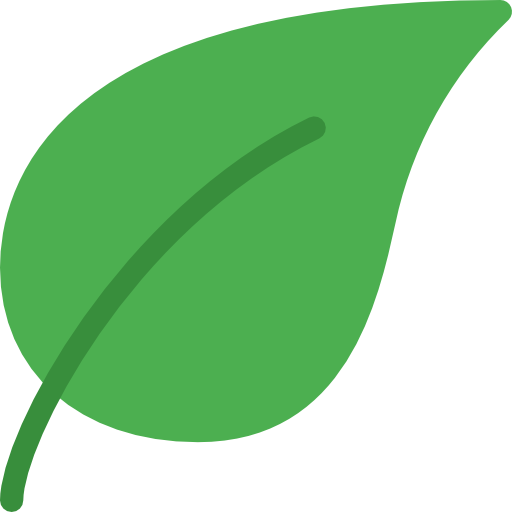 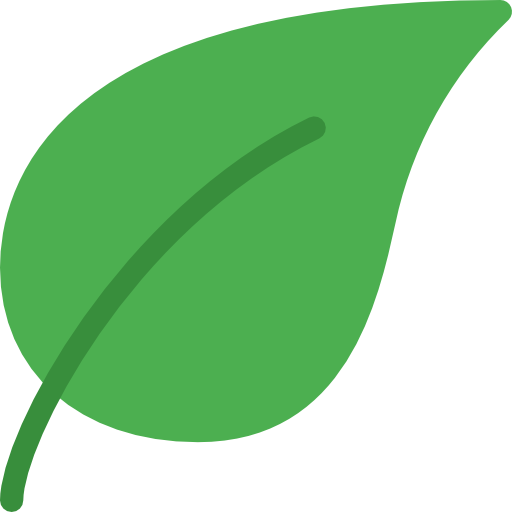 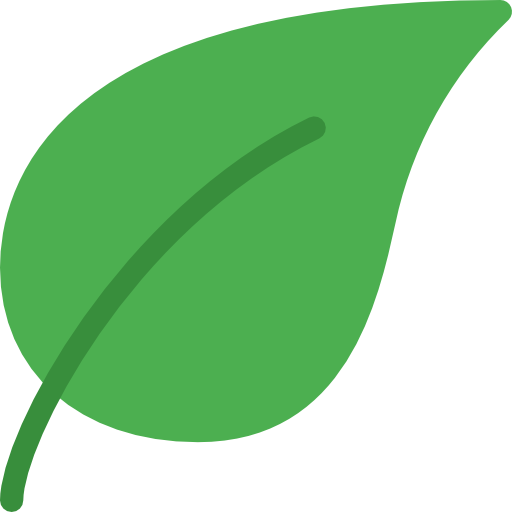 Spring is coming!
Tet is coming!
She sells peach flowers. 
Her cheeks shine.
Her eyes smile.
Her smile is shy.
She sells peach flowers.
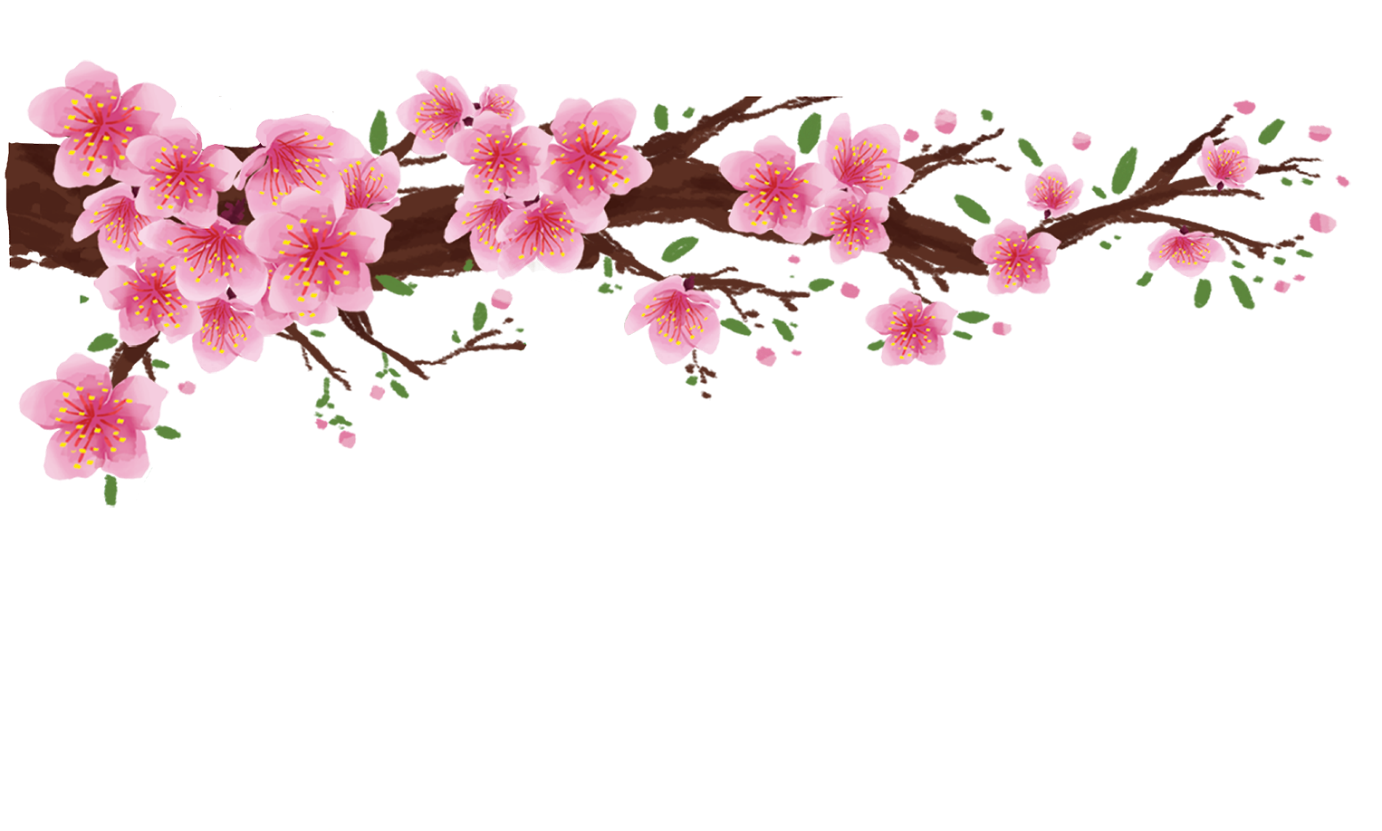 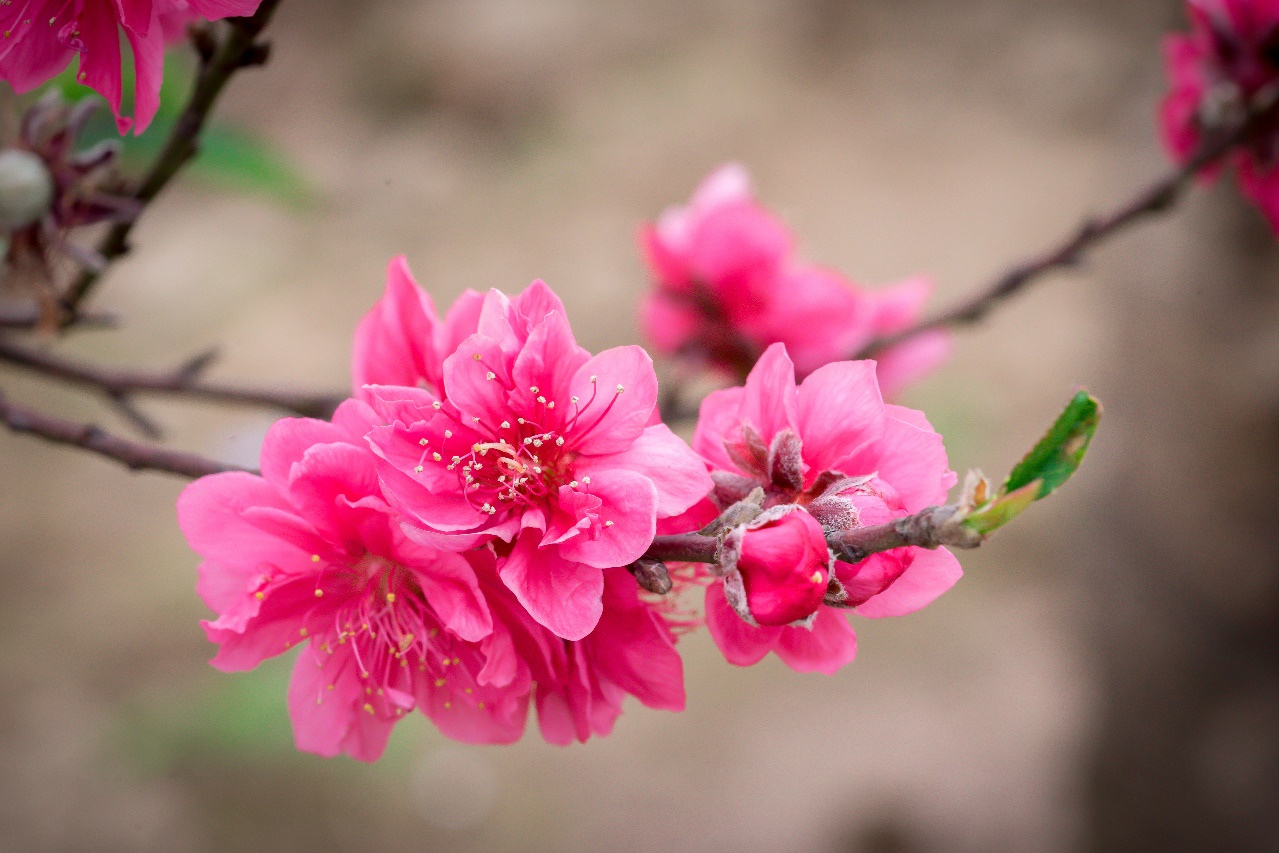 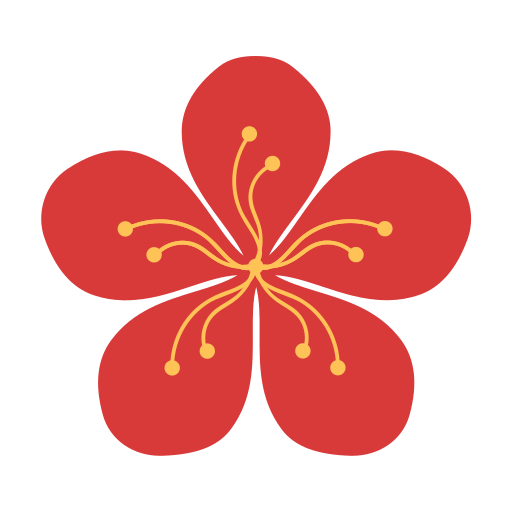 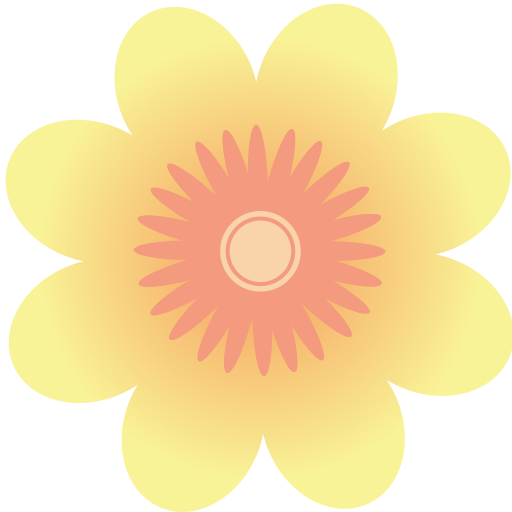 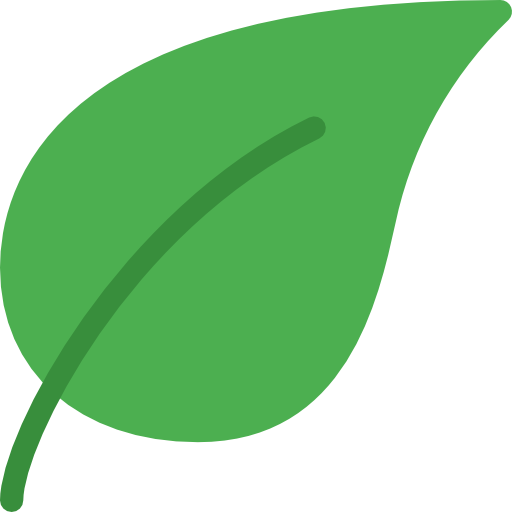 LESSON 2: A CLOSER LOOK 1
LESSON 2: A CLOSER LOOK 1
WARM-UP
Task 1: Hidden pictures
Vocabulary
Task 2: Match the verbs with the nouns. 
Task 3: Complete the sentences with the words in the box.
VOCABULARY
Task 4: Listen and repeat the words. (p. 60)
Task 5: Listen and repeat the poem. Pay attention to the sounds /s/ and /ʃ/ in the underlined words. (p. 60)
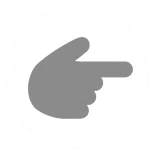 PRONUNCIATION
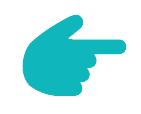 PRODUCTION
Tongue Twisters
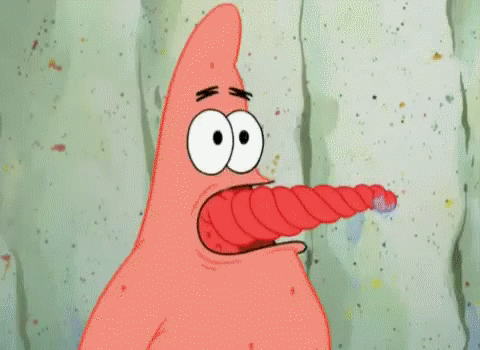 PRODUCTION
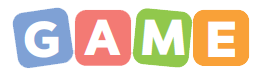 Tounge Twisters
PRODUCTION
- Work in pairs/groups
- Create tongue twisters that include words with the /s/ and /∫/ sounds related to Tet holiday in 5 miutes
Example:
“Sally sent sweet spring wishes during Tet”
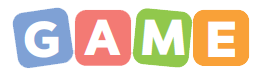 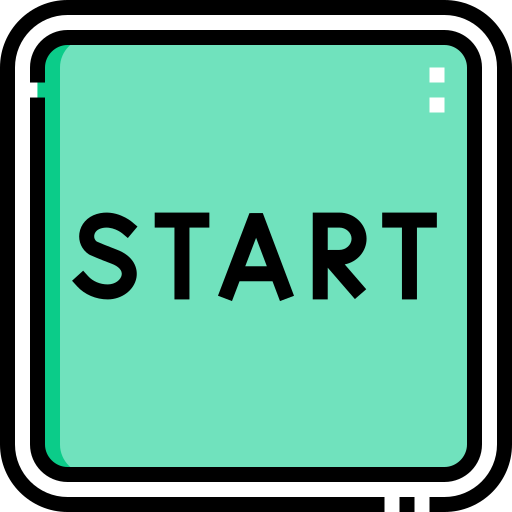 PRODUCTION
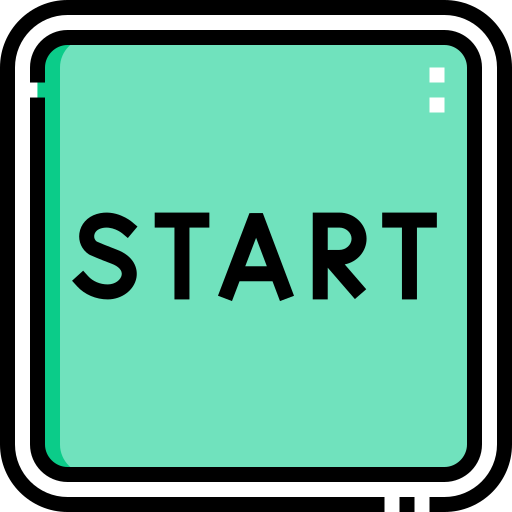 5 MINUTES
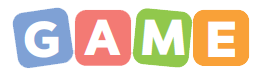 LESSON 2: A CLOSER LOOK 1
LESSON 2: A CLOSER LOOK 1
WARM-UP
Task 1: Hidden pictures
Vocabulary
Task 2: Match the verbs with the nouns. 
Task 3: Complete the sentences with the words in the box.
VOCABULARY
Task 4: Listen and repeat the words. (p. 60)
Task 5: Listen and repeat the poem. Pay attention to the sounds /s/ and /ʃ/ in the underlined words. (p. 60)
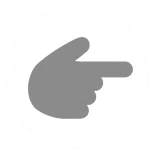 PRONUNCIATION
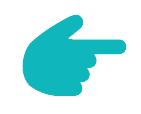 PRODUCTION
Tongue Twisters
Wrap-up
Homework
CONSOLIDATION
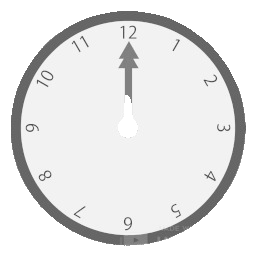 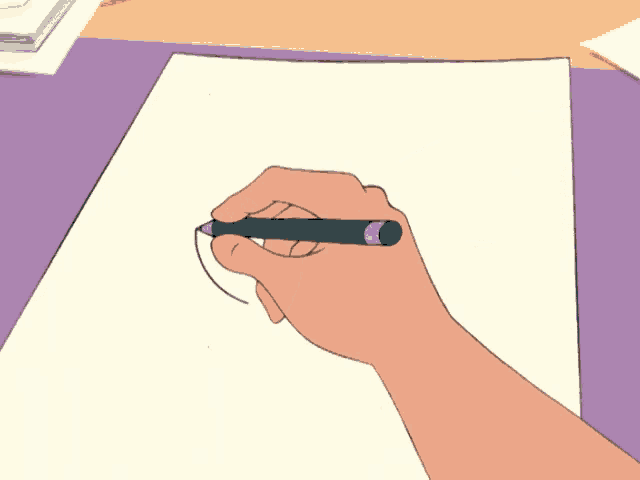 CONSOLIDATION
1
Wrap-up
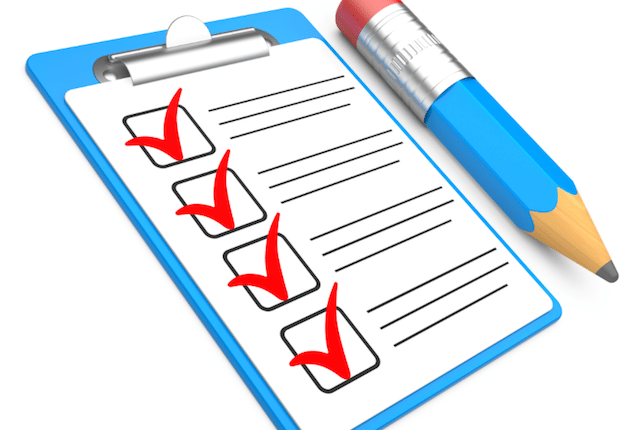 What have we learnt in this lesson?
Extend and practice vocabulary related to "Tet": things, activities and practices
Pronounce the sounds /s/ and  /∫/ correctly
CONSOLIDATION
2
Homework
- Learn new words by heart.
- Practice pronouncing the sound /s/ and /∫/.
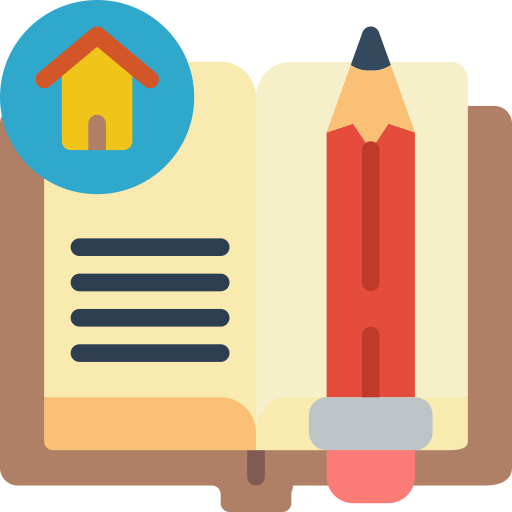 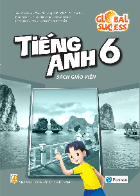 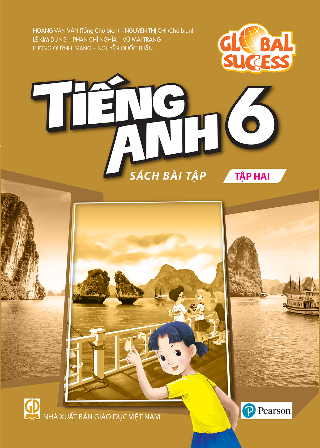 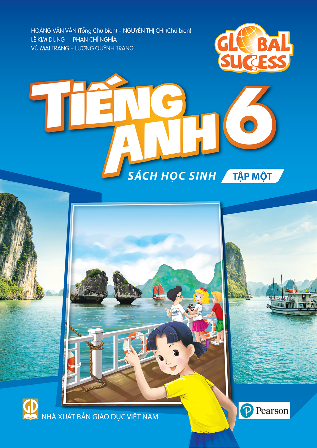 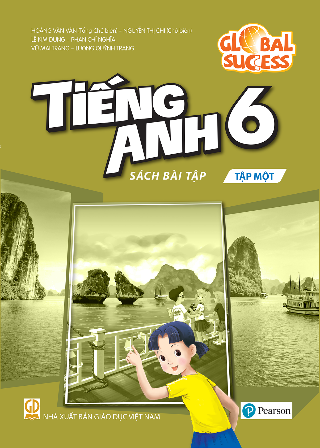 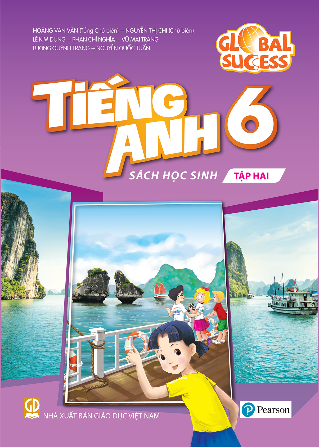 Website: hoclieu.vn
Fanpage: facebook.com/www.tienganhglobalsuccess.vn/